George Mason School of Law
Contracts I 

F.	Revocation and Rejection, Counter-offers, the UCC


F.H. Buckley
fbuckley@gmu.edu
1
The Classic ConceptionAcceptance vs. Counter-offer
Wholesaler offeror offers retailer offeree “a dozen 22-inch clay pots for $300.” Offeree emails back “Great. I’ll take three dozen.”
2
Acceptance vs. Counter-offer
Wholesaler offeror offers retailer offeree “a dozen 22-inch clay pots for $300.” Offeree emails back “Great. I’ll take three dozen.”
Not having heard from offeror, offeree emails “OK, I’ll take a dozen.”
Is there a contract?
3
Counteroffers: Dataserv Equipment at 271
Dataserv (seller)
				
							InDepth			
				Technology (buyer)
4
Counteroffer as Rejection: Dataserv Equipment
If Dataserv didn’t accept the counteroffer, could it go back and accept it later?
5
Acceptance vs. Counter-offer
§39. COUNTER-OFFERS.
(1) A counter-offer is an offer made by an offeree to his offeror relating to the same matter as the original offer and proposing a substituted bargain differing from that proposed by the original offer.
6
Acceptance vs. Counter-offer
Restatement § 36. Methods of Termination of the Power of Acceptance(1) An offeree’s power of acceptance may be terminated by	(a) rejection or counter-offer by the offeree
7
Counteroffer as Rejection: Dataserv Equipment
Restatement § 38(1). A party’s rejection terminates its power of acceptance. Once rejected an offer is terminated and cannot be accepted without ratification by the other party.
8
Acceptance vs. Counter-offer
Wholesaler offeror offers retailer offeree “a dozen 22-inch clay pots for $300.” Offeree emails back “Great. I’ll take a dozen, but I’d really be much happier if you could send me three dozen.”
9
Acceptance vs. Counter-offer
§ 61. Acceptance Which Requests Change of Terms. An acceptance which requests a change or addition to the terms of the offer is not thereby invalidated unless the acceptance is made to depend on an assent to the changed or added terms.
10
Departures from the Classic Conception
Might a party incur contractual duties prior to signed execution of an agreement?
Ciaramela
Leval test in Adjustrite
11
Departures from the Classic Conception
Pre-acceptance reliance interests

The Brooklyn Bridge example on p. 233
What if offeror terminates when offeree is halfway across the bridge?
When is the offer accepted?
12
Revocation: Unilateral Contracts
Restatement § 45. Option Contract Created by Part Performance or Tender. (1) Where an offer invites an offeree to accept by rendering a performance and does not invite a promissory acceptance, an option contract is created when the offeree tenders or begins the invited performance or tenders a beginning of it.
13
The Battle of the Forms
Why might this be a problem?
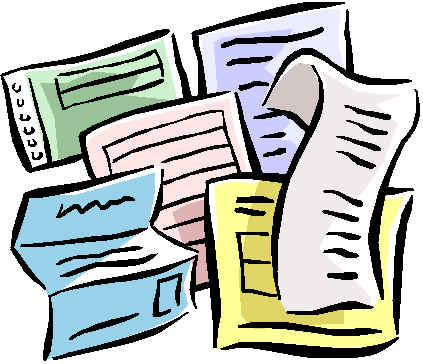 14
The Battle of the Forms
“The sender of the last form … could insert virtually any conditions it chooses into the contract” (Ionics at 254)
Unfair to bind the buyer (Step-Saver at 263)
15
At Common Law
What happens at common law where:
There is performance and indisputably a contract
There has been a “Battle of the Forms”
16
The “Mirror Image Rule” at common law
§59. PURPORTED ACCEPTANCE WHICH ADDS QUALIFICATIONS.  A reply to an offer which purports to accept it but is conditional on the offeror's assent to terms additional to or different from those offered is not an acceptance but is a counter-offer.
17
The “Mirror Image Rule”
Restatement § 36. Methods of Termination of the Power of Acceptance(1) An offeree’s power of acceptance may be terminated by	(a) rejection or counter-offer by the offeree
18
The Last Shot Doctrine
But what if there is a contract?
The last document to be sent was a counter-offer, and since there was a contract its terms are deemed to constitute the contract
19
How is the Last Shot doctrine changed by the “infamous” UCC§2-207?
What is the scope of UCC Article 2?
20
UCC 2-105(1)
"Goods" means all things (including specially manufactured goods) which are movable at the time of identification to the contract of sale other than the money in which the price is to be paid, investment securities (Article 8) and things in action. "Goods" also includes the unborn young of animals and growing crops and other identified things attached to realty as described in the section on goods to be severed from realty
21
Ionics at 276
Was there a battle of the forms?

If so, was this between merchants?

And what was the dispute?
22
Ionics at 250
Elmwood: (2) acknowledgment form
					
			thermostats

		Ionics: (1) purchase order
23
Ionics at 250
Applying the last shot doctrine, what is the contract?
24
Ionics at 250
Applying the last shot doctrine, what is the contract?
 Seller Elmwood provided the last document, so its “Acknowledgment” governs.
 Acknowledgment clause 9: No implied warranty of merchantability
 So Elmwood wins
25
Ionics at 250
How would you apply UCC § 2-207(1) (before the comma)?
UCC § 2-207 (1) A definite and seasonable expression of acceptance or a written confirmation which is sent within a reasonable time operates as an acceptance even though it states terms additional to or different from those offered or agreed upon
So what happens to those additional terms--Elmwood clause 9?
26
Ionics at 250
Who would win as to implied terms?
UCC § 2-207 (1) A definite and seasonable expression of acceptance or a written confirmation which is sent within a reasonable time operates as an acceptance even though it states terms additional to or different from those offered or agreed upon
They don’t count and Ionics wins, or they do and Elmwood wins?
27
Ionics at 250
What about the proviso?
 UCC § 2-207(1) A definite and seasonable expression of acceptance or a written confirmation which is sent within a reasonable time operates as an acceptance even though it states terms additional to or different from those offered or agreed upon, unless acceptance is expressly made conditional on assent to the additional or different terms.
 So the added terms do count—provided Elmwood so insists—which it did
28
Ionics at 250
What about the proviso?
 UCC § 2-207(1) A definite and seasonable expression of acceptance or a written confirmation which is sent within a reasonable time operates as an acceptance even though it states terms additional to or different from those offered or agreed upon, unless acceptance is expressly made conditional on assent to the additional or different terms.
 So no contract? So Roto-Lith concluded
29
Ionics at 250
What about the proviso?
 UCC § 2-207(1) A definite and seasonable expression of acceptance or a written confirmation which is sent within a reasonable time operates as an acceptance even though it states terms additional to or different from those offered or agreed upon, unless acceptance is expressly made conditional on assent to the additional or different terms.
 So no contract? But what if the parties have dealt with each other as though there is a contract
30
Ionics at 250
What about the proviso?
 UCC § 2-207(1) A definite and seasonable expression of acceptance or a written confirmation which is sent within a reasonable time operates as an acceptance even though it states terms additional to or different from those offered or agreed upon, unless acceptance is expressly made conditional on assent to the additional or different terms.
 Ionics rejects Roto-Lith, and looks at the rest of 2-207
31
Ionics at 250
Turn then to 2-207(2): The additional terms [Elmwood’s exemption clause 9] are to be construed as proposals for addition to the contract. Between merchants such terms become part of the contract:
So clause 9 is part of the contract and Elmwood wins?
32
Ionics at 250
UCC 2-207(2): The additional terms are to be construed as proposals for addition to the contract. Between merchants such terms become part of the contract unless:
(a) the offer expressly limits acceptance to the terms of the offer;
 Which clause 19 of the Ionics Order does
33
Ionics at 250
UCC 2-207(2): The additional terms are to be construed as proposals for addition to the contract. Between merchants such terms become part of the contract unless:
(b) they materially alter it;
34
Ionics at 250
So what happens when 2-207(1) and 2-207(2) are both ousted?
35
Ionics at 250
So what happens when 2-207(1) and 2-207(2) are both ousted?
Two possibilities in 2-207(3)
There is “conduct by both parties which recognizes the existence of a contract”
Or there isn’t
36
Ionics at 250
So what happens when 2-207(1) and 2-207(2) are both ousted?
Two possibilities:
If there is “conduct by both parties which recognizes the existence of a contract” in 2-207(3), what happens then?
37
Ionics at 250
If there is “Conduct by both parties which recognizes the existence of a contract is sufficient to establish a contract for sale”
UCC 2-207(3) In such case the terms of the particular contract consist of those terms on which the writings of the parties agree, together with any supplementary terms incorporated under any other provisions of this Act.
38
Ionics at 250
In such case the terms of the particular contract consist of those terms on which the writings of the parties agree, together with any supplementary terms incorporated under any other provisions of this Act.
And what would this be? See Comment 6 at 280
39
Ionics at 250
In such case the terms of the particular contract consist of those terms on which the writings of the parties agree, together with any supplementary terms incorporated under any other provisions of this Act.
And what would this be? See Comment 6 at 280
UCC 2-314: Unless excluded or modified, a warranty that the goods shall be merchantable is implied in a contract for their sale if the seller is a merchant with respect to goods of that kind.
40
How to react to this
Suppose your client sends widgets under a box top license.
He wants an exclusion from the merchantability warranty
Is there any way to bargain out of 2-207(3)?
41
Step-Saver at 287
Wyse/TSL

					Mainframe hardware
					plus MS software
				
				Step-Saver (retailer)
42
Step-Saver
Wyse/TSL

					Box top license disclaims 				warranties
				
				Step-Saver (retailer)
43
Step-Saver
Was this a battle of the forms?
44
Step-Saver
Was this a battle of the forms?
Purchase order [price, shipping, payment terms] from Step-Saver followed by box-top contact from manufacturer
45
Step-Saver
How did the Circuit Court interpret 2-207(1)?
46
Step-Saver
UCC § 2-207(1) A definite and seasonable expression of acceptance or a written confirmation which is sent within a reasonable time operates as an acceptance even though it states terms additional to or different from those offered or agreed upon, unless acceptance is expressly made conditional on assent to the additional or different terms.
 Was that the case here?
47
Step-Saver
2-207(1)’s proviso contemplates that offeree must insist on its terms
And TSL/Wyse did not demonstrate an unwillingness to proceed unless the additional terms are included
48
Step-Saver
Am I missing something here?
Clause 5: “Opening this package indicates your acceptance of these terms and conditions. If you do not agree with them, you should promptly return the package unopened”?
49
Step-Saver
Is that what Step-Saver did?
Offeree did not demonstrate an unwillingness to proceed unless the additional terms are included
So 2-207(1) is ousted.
But then 2-207(2) is also ousted because of the material differences between the parties
50
Step-Saver
Is that what Step-Saver did?
So what would you do on remand? Cf. note 25
What’s the relevance of the oral testimony
51
Hill v. Gateway at 295
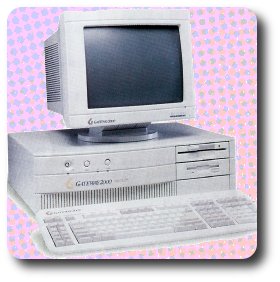 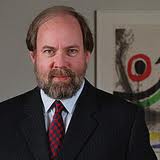 52
Hill v. Gateway
Was this between merchants?
2-207(2) The additional terms are to be construed as proposals for addition to the contract. Between merchants such terms become part of the contract unless:
If not between merchants, is the additional term excluded?
Or is 2-207 even applicable?
53
Hill v. Gateway
Why did Easterbrook say that the parties were bound to the shrink wrap license?
54
Can one  bargain out of merchantability?
§ 2-314 (1). Unless excluded or modified, a warranty that the goods shall be merchantable is implied in a contract for their sale if the seller is a merchant with respect to goods of that kind.
55
Can one  bargain out of 2-207?Does the proviso contemplate exit rights?
§ 2-207(1) A definite and seasonable expression of acceptance or a written confirmation which is sent within a reasonable time operates as an acceptance even though it states terms additional to or different from those offered or agreed upon, unless acceptance is expressly made conditional on assent to the additional or different terms.
56
Does 2-207 apply to consumer contracts?
Can you distinguish Hill v. Gateway from Step-saver?
57
Canons of interpretation
The legislator does not speak in vain

Literal rule: words are to be interpreted literally

Mischief rule: A statute should be interpreted so as to address the mischief for which it was enacted.
58